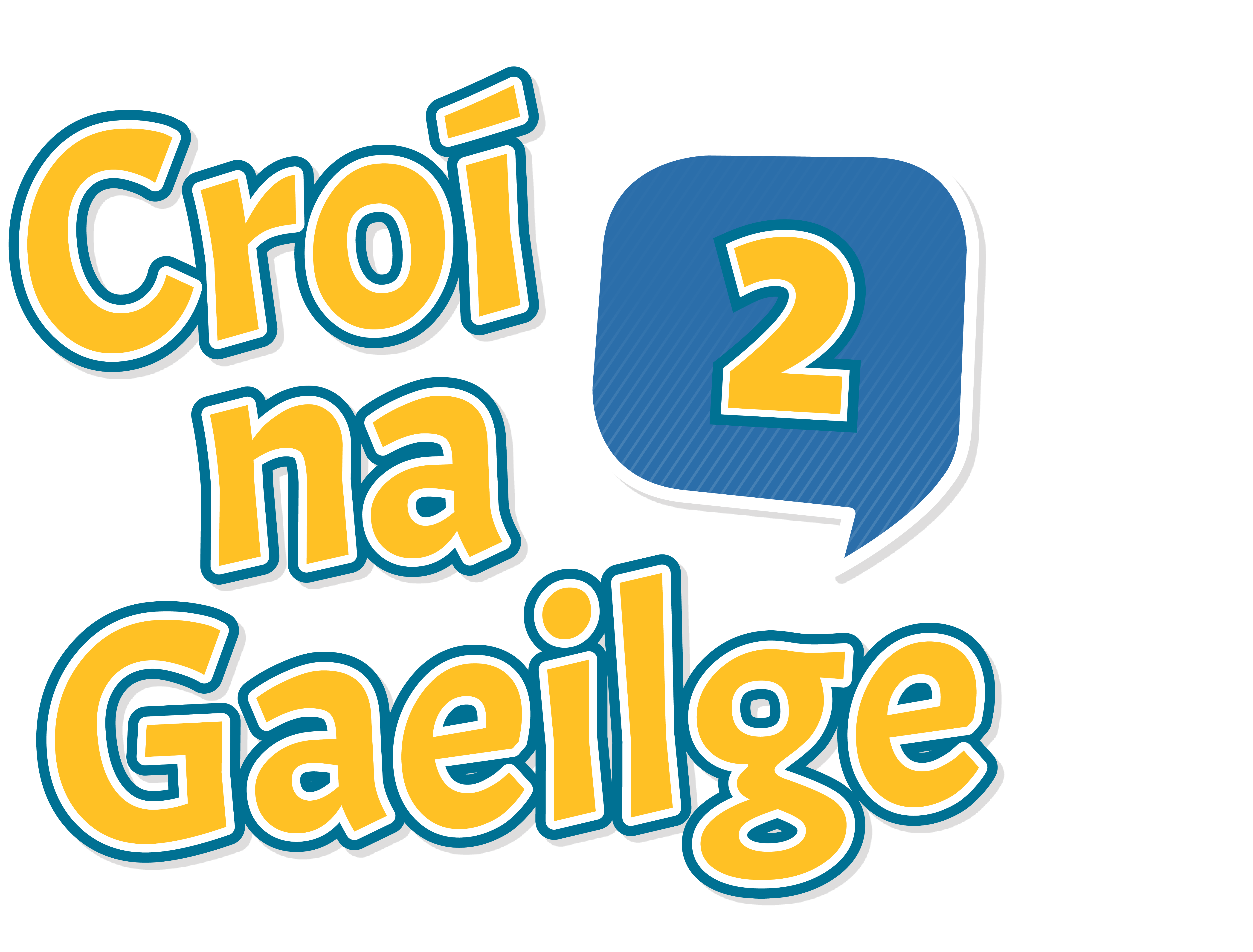 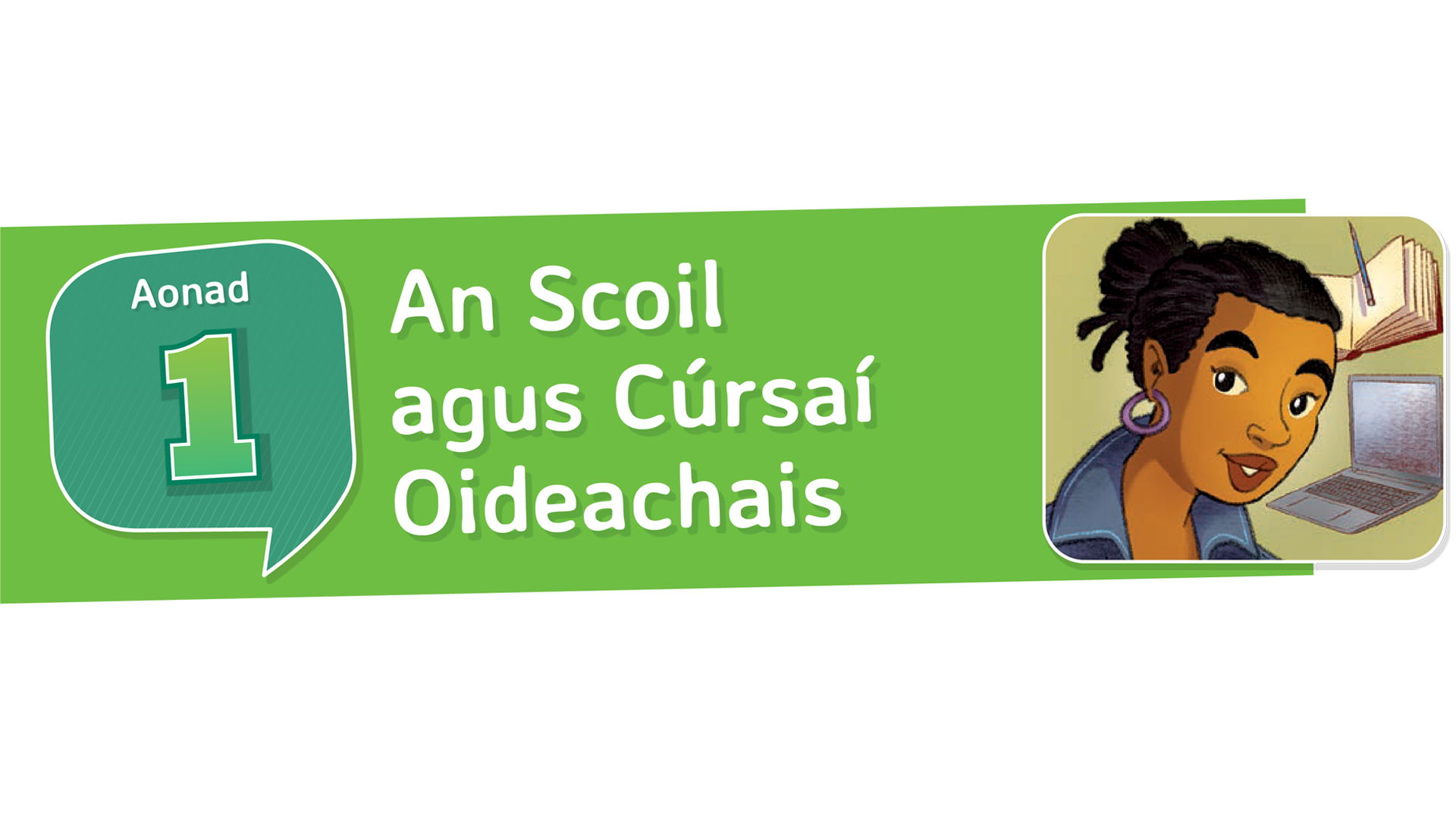 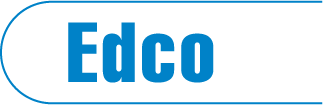 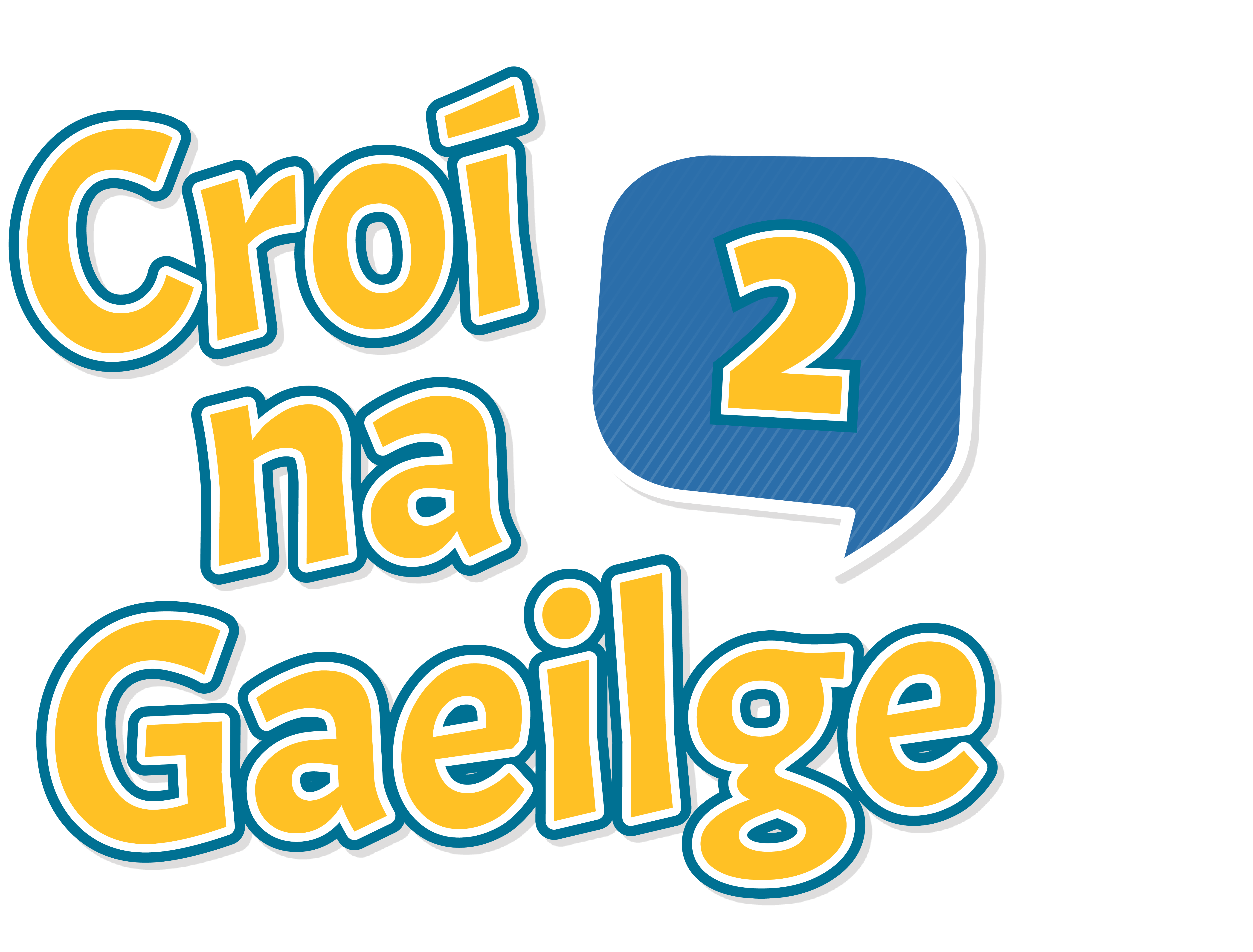 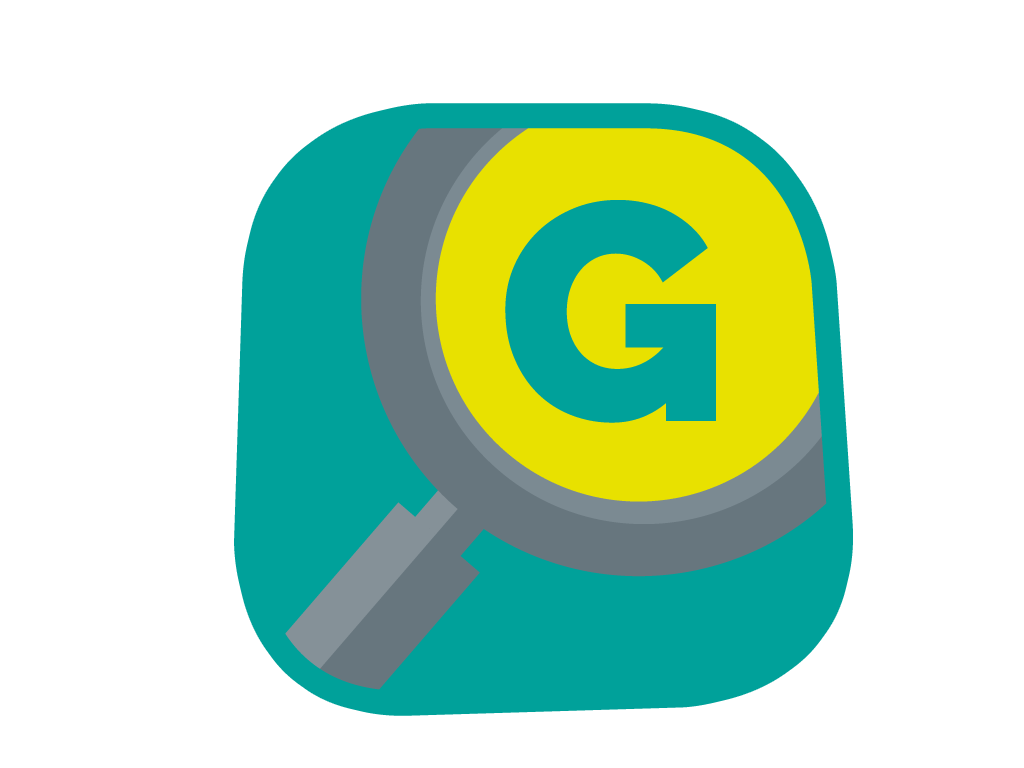 Grammar
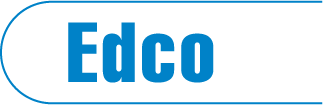 Na maoluimhreacha
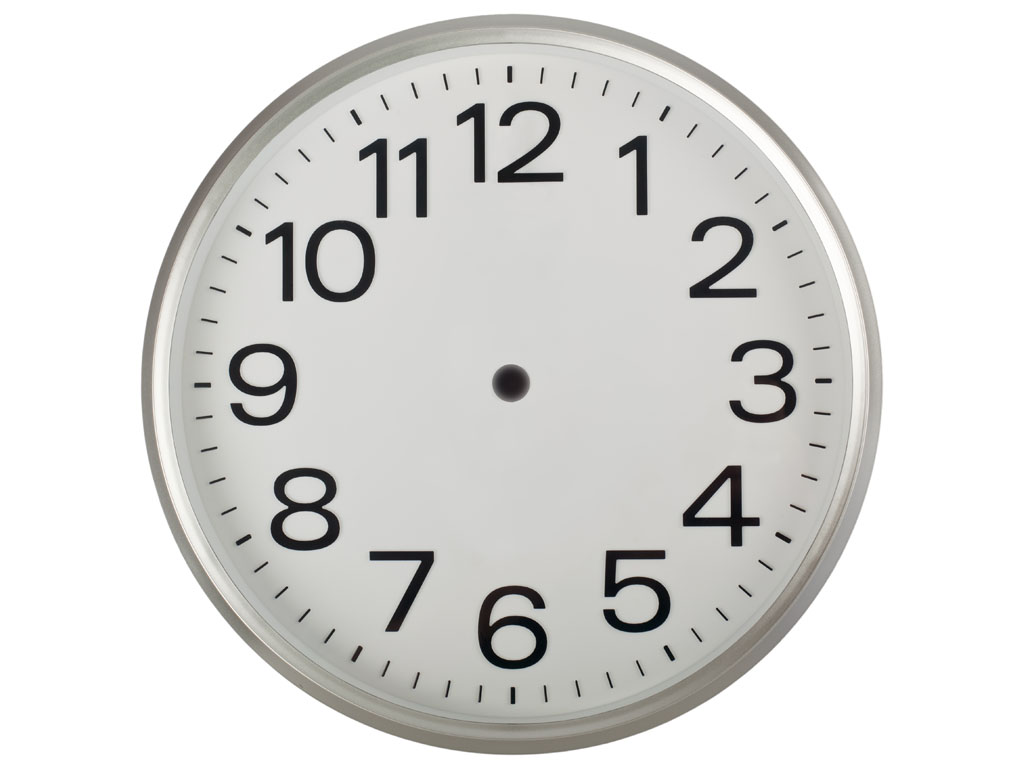 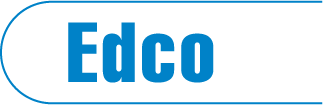 Na maoluimhreacha
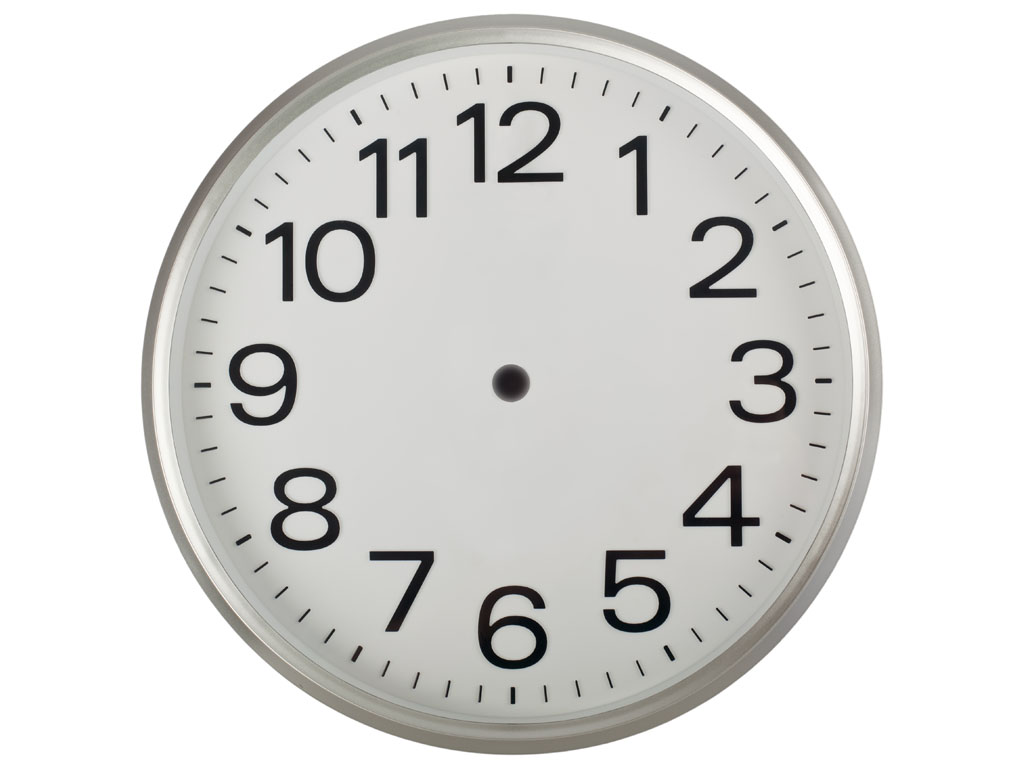 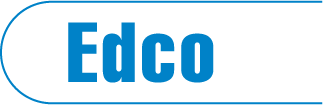 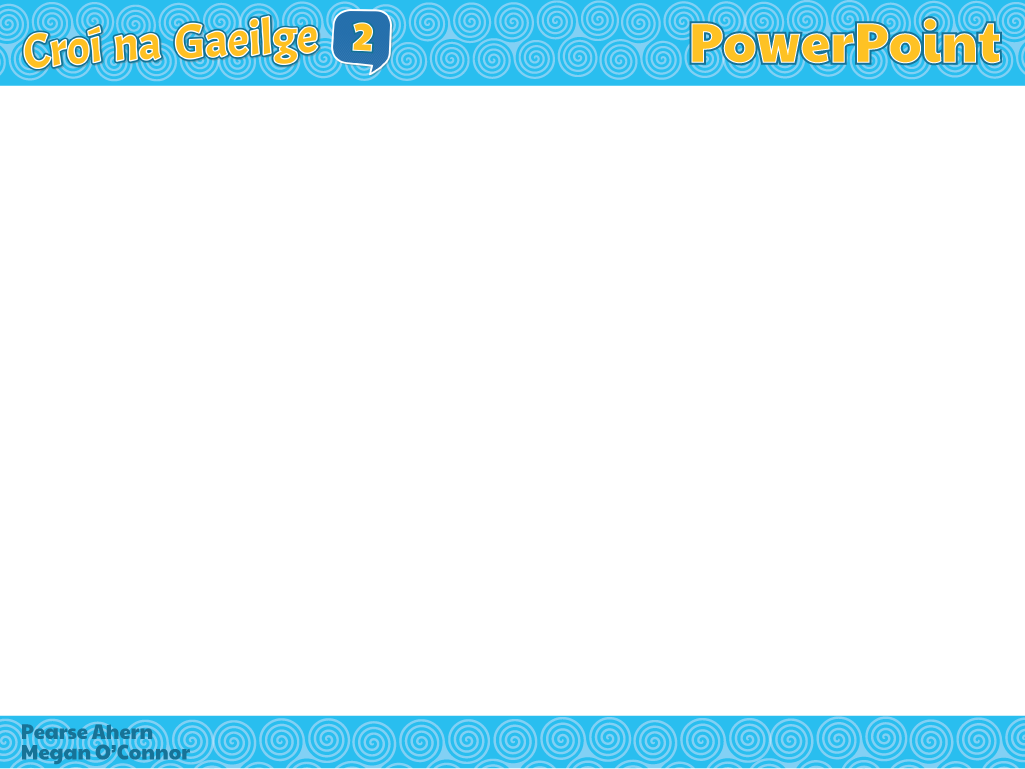 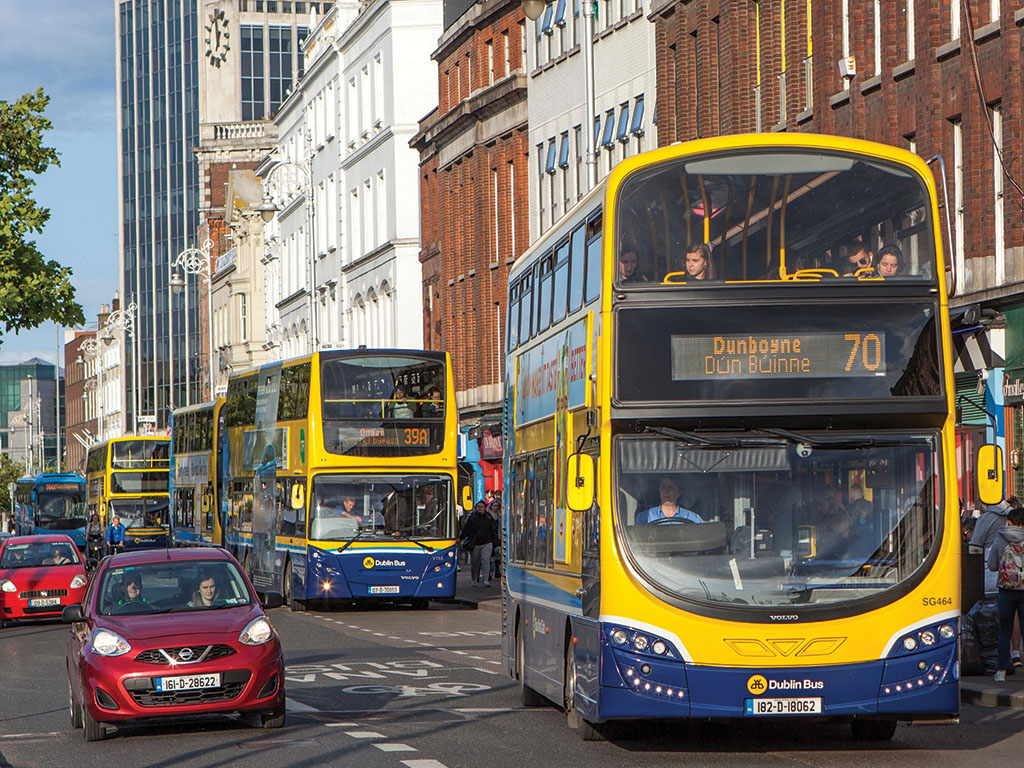 Rialacha – Cathain a úsáideann tú na maoluimhreacha?
An clog

Uimhir ar d’fhón póca

Maoluimhir ar an mbus scoile

Seomraí timpeall na scoile

Leathanaigh sna leabhair scoile

Mar aidiacht le hainm a chur ar rudaí
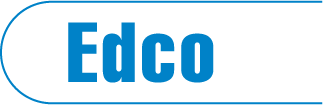 Na briathra rialta san aimsir láithreach
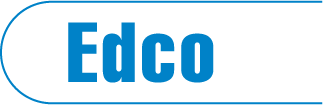 Tá dhá réimniú (ghrúpa) briathra sa Ghaeilge
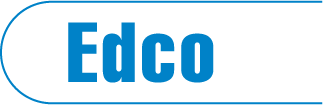 Bíonn dhá cheist le cur faoin mbriathar rialta
An bhfuil an fhréamh caol nó leathan?
An bhfuil an briathar gearr nó fada?
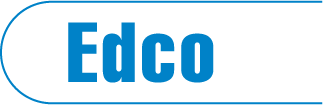 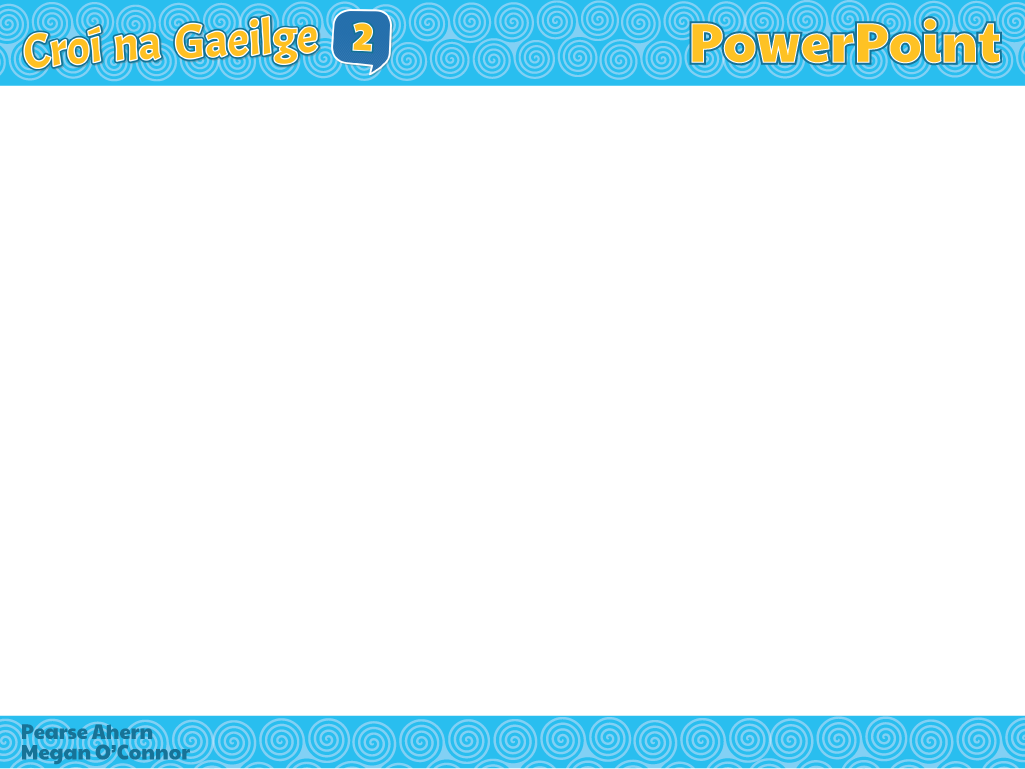 Na gutaí
i agus e = na gutaí caola
a, o agus u = na gutaí leathana
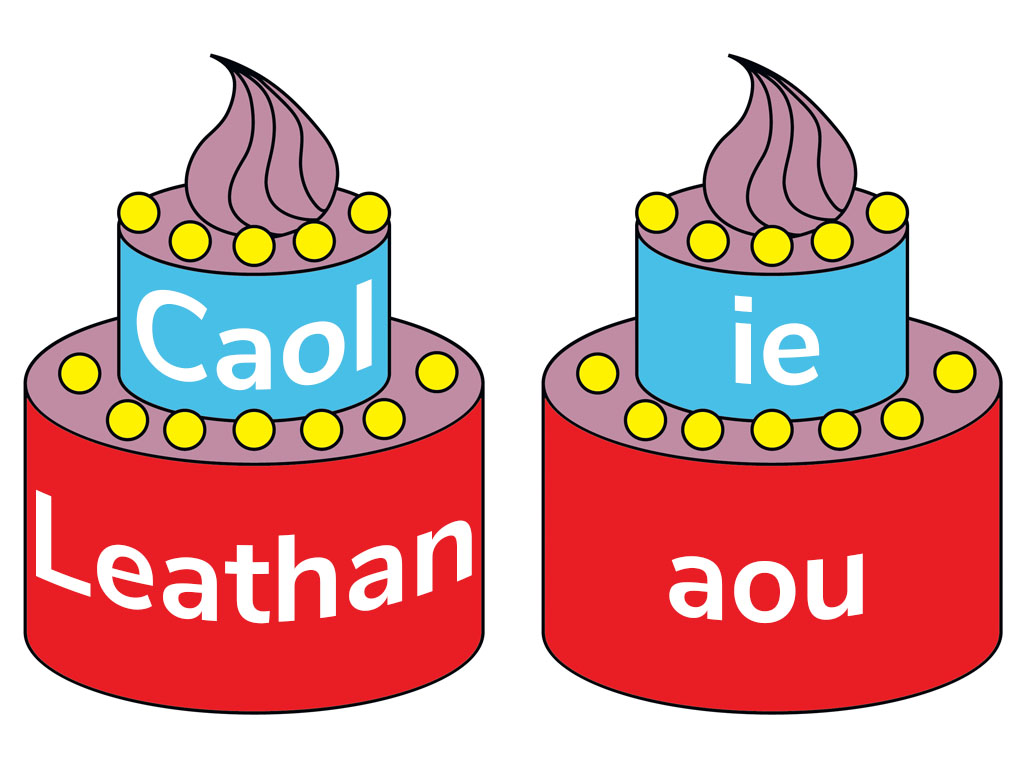 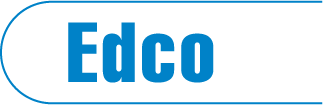 Tá trí chuid den bhriathar le meas agat
an fhréamh
an lár
an clib
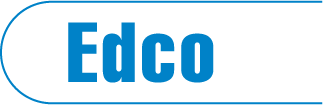 An chéad réimniú
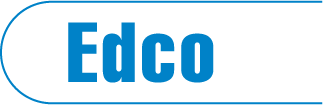 An chéad réimniú – Samplaí
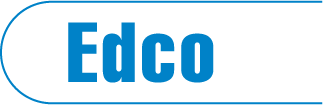 An dara réimniú
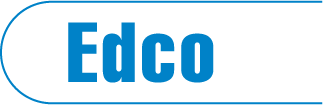 An dara réimniú
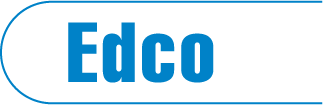 An dara réimniú – Samplaí
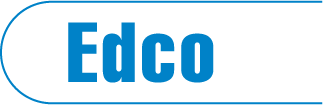 Tasc: Cuir na briathra seo san aimsir láithreach
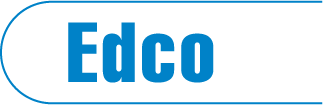 Illustrations
•	Shutterstock
•	Beehive
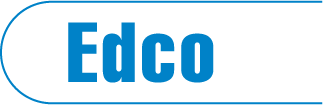